G
F
C
C/E
Em
Am
Dm
F/G
Em
Am
Dm
F/G
God’s got it,                      I need it                        And by faith,            I’m gonna get it
C
Em
Am
Dm
F/G
Em
Am
Dm
F/G
F/G
F
Dm
G
Gb
C/E
God’s got it,                    I need it                     And by faith,                right now it’s done
Am
E/G#
D/F#
G
By faith, (by faith)   By faith (by faith)   By faith (by faith)   By faith (by faith)
Em
G/F
Am
F
C/F
G
You just only speak the word      Your petition will be heard
C/F
F/G
C/D
C
C/E
And by faith,         And by faith,           And by faith,                       right now it’s done
Song ID: 0159
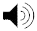 God’s God It!